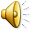 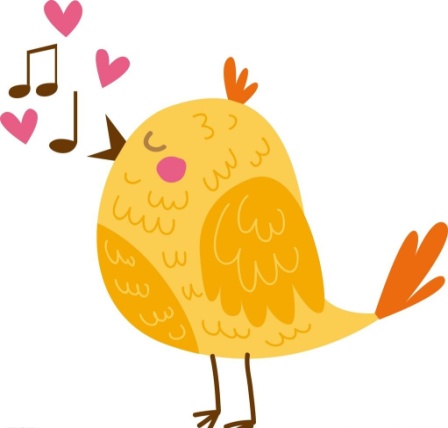 蚁
搬
米
蚂
粒
小
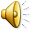 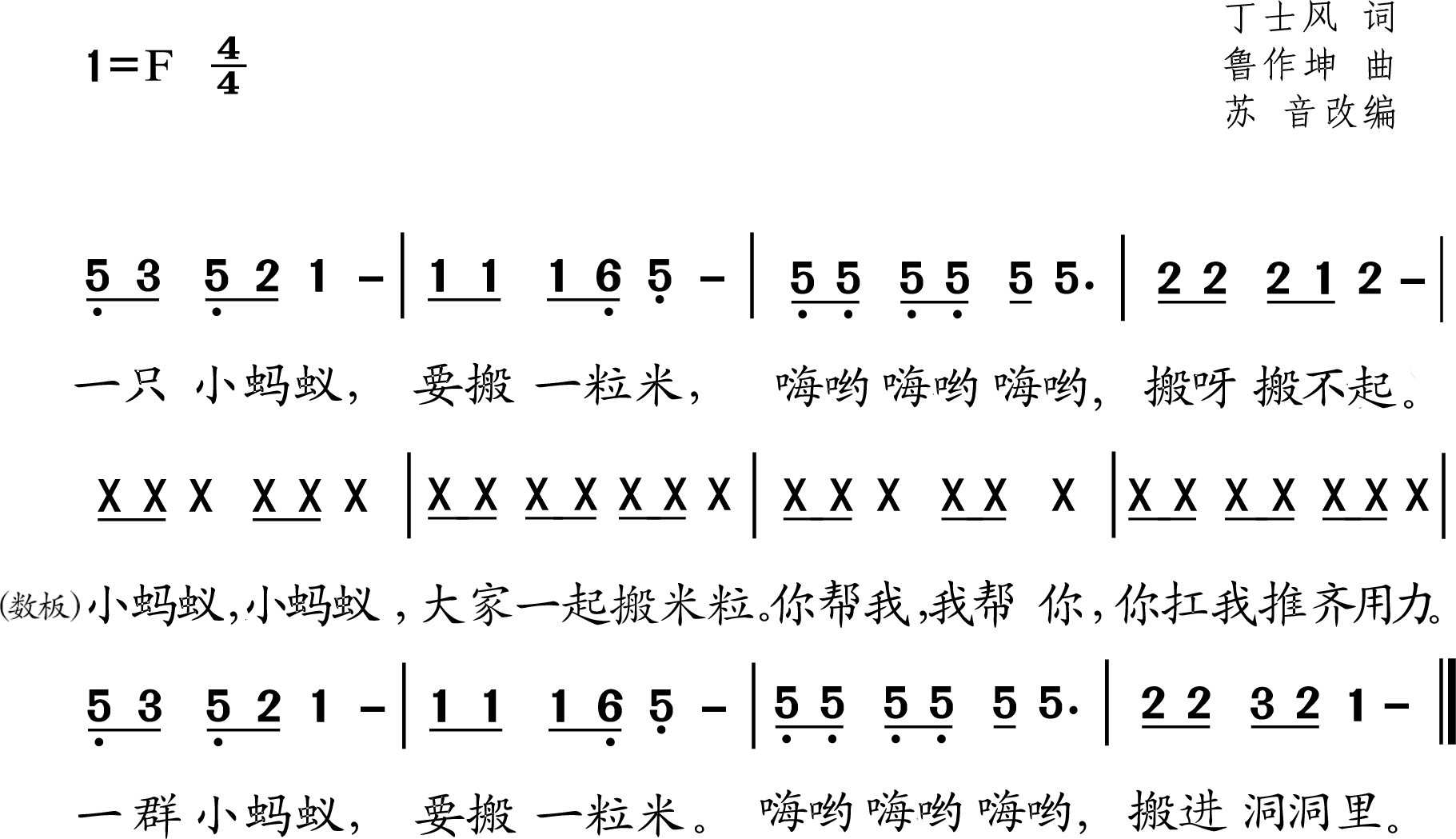 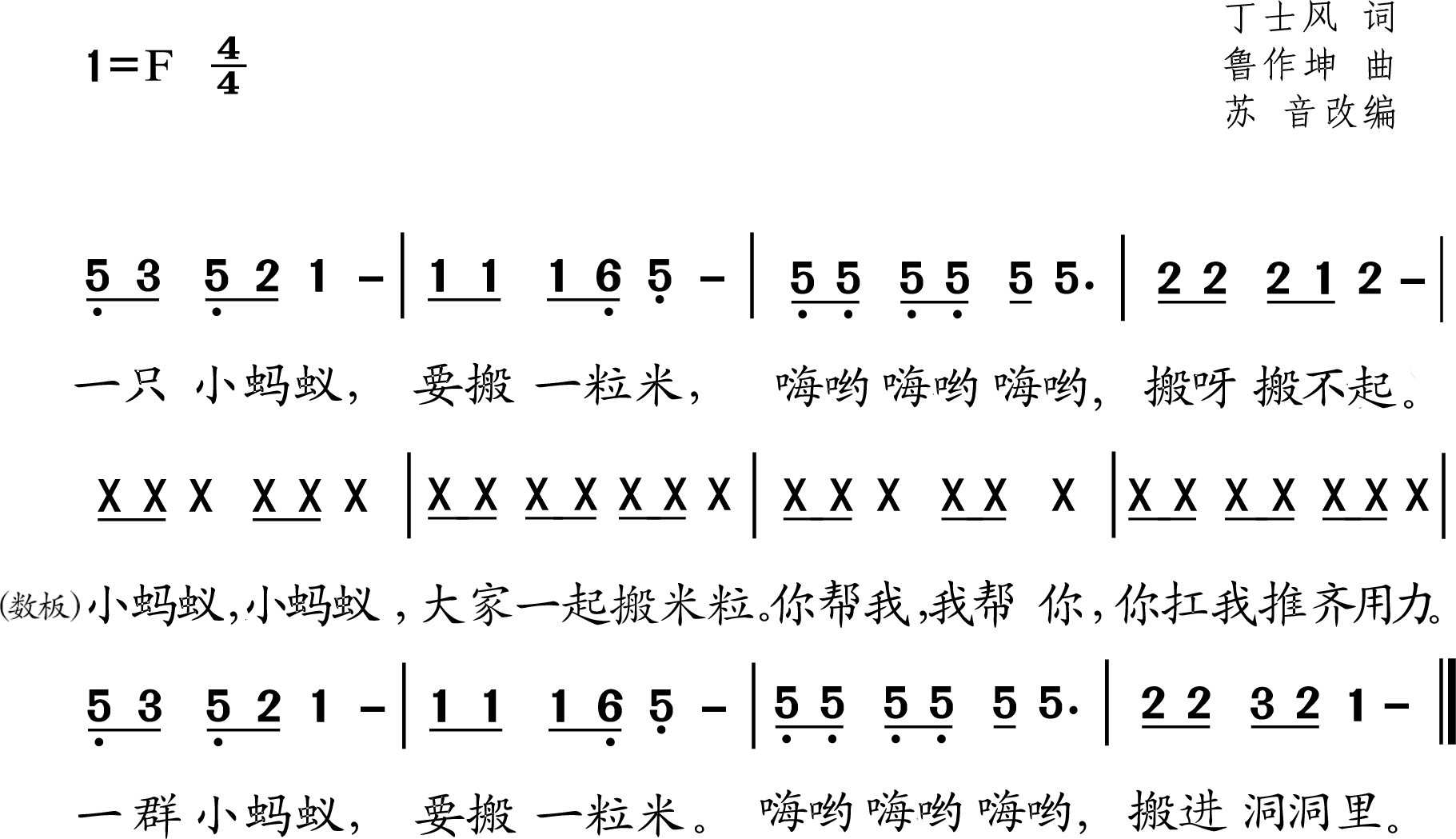 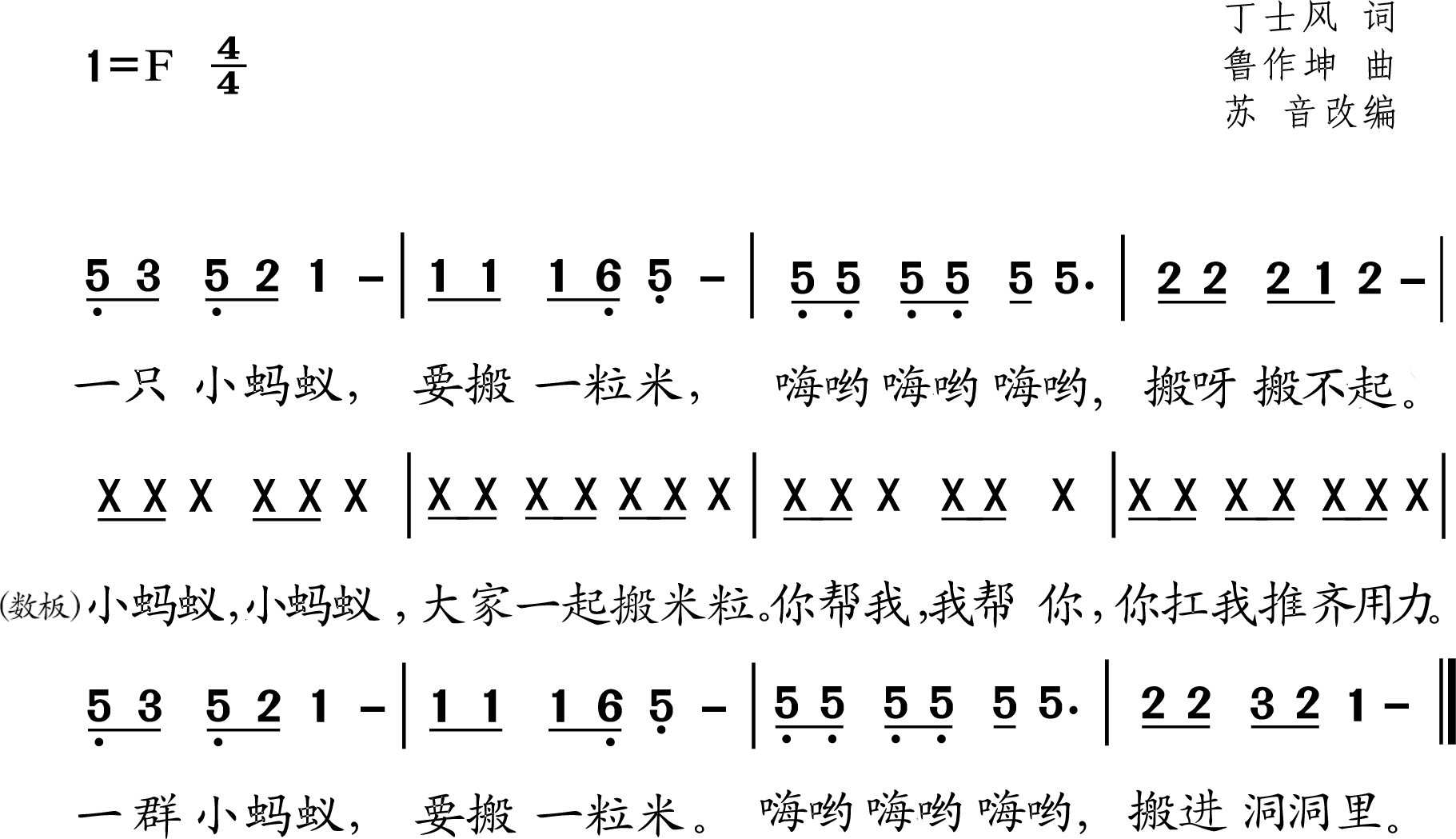 ？
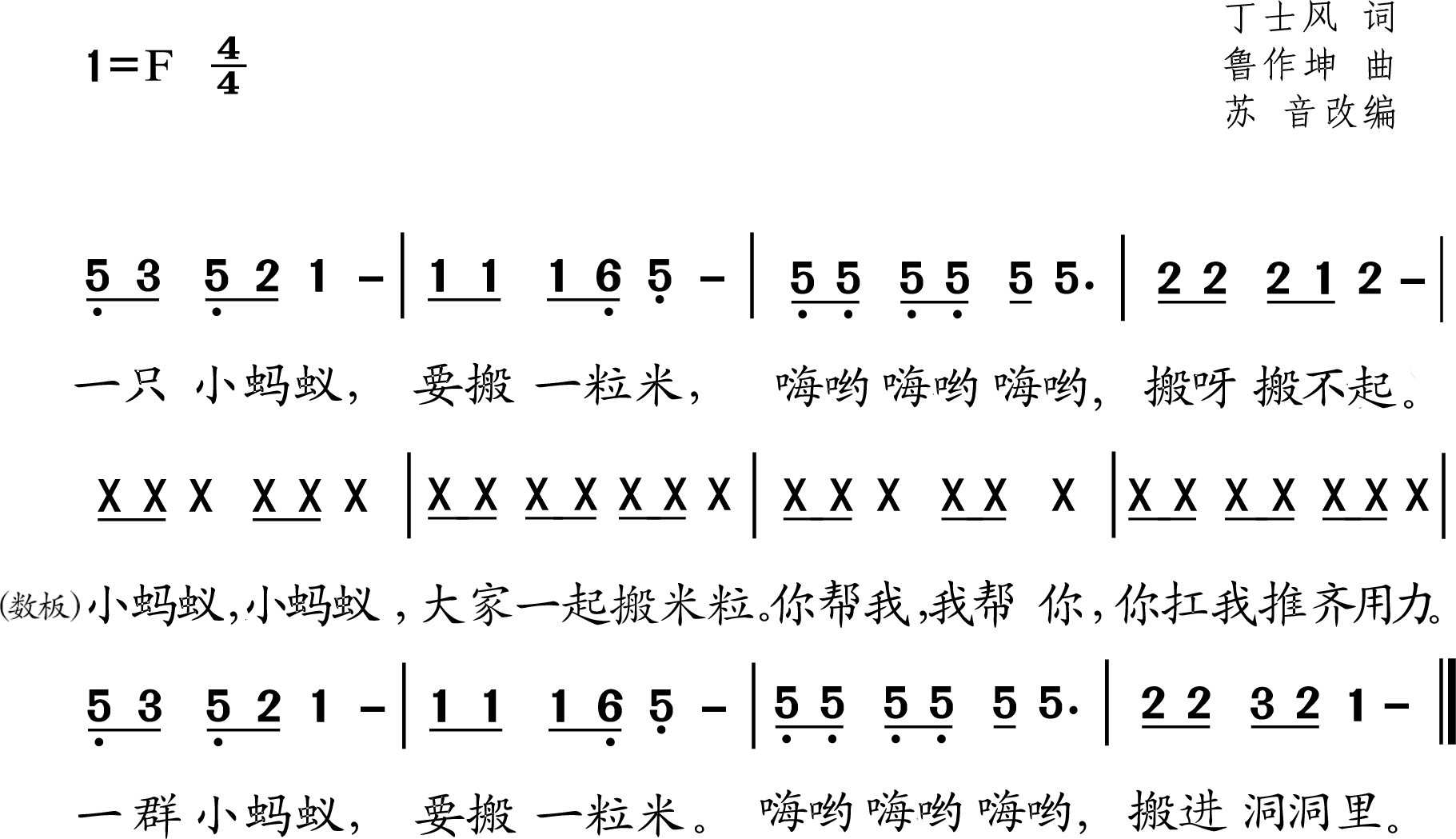 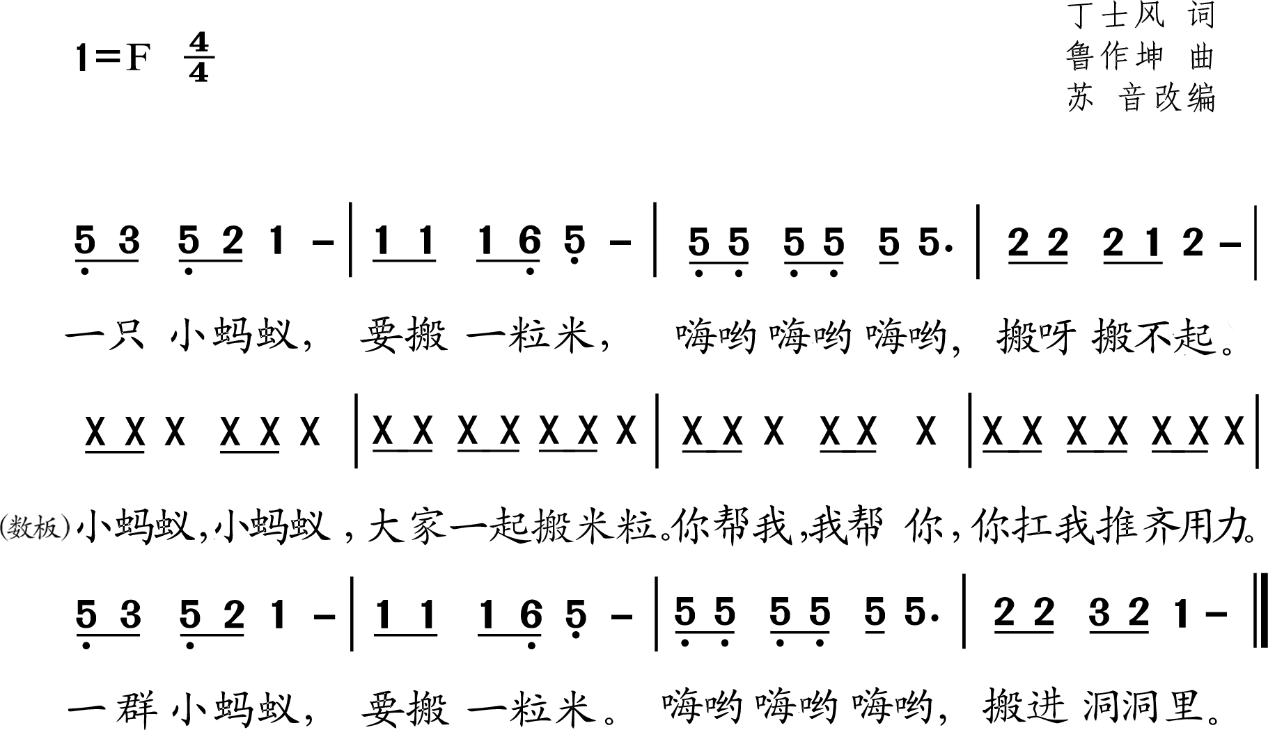 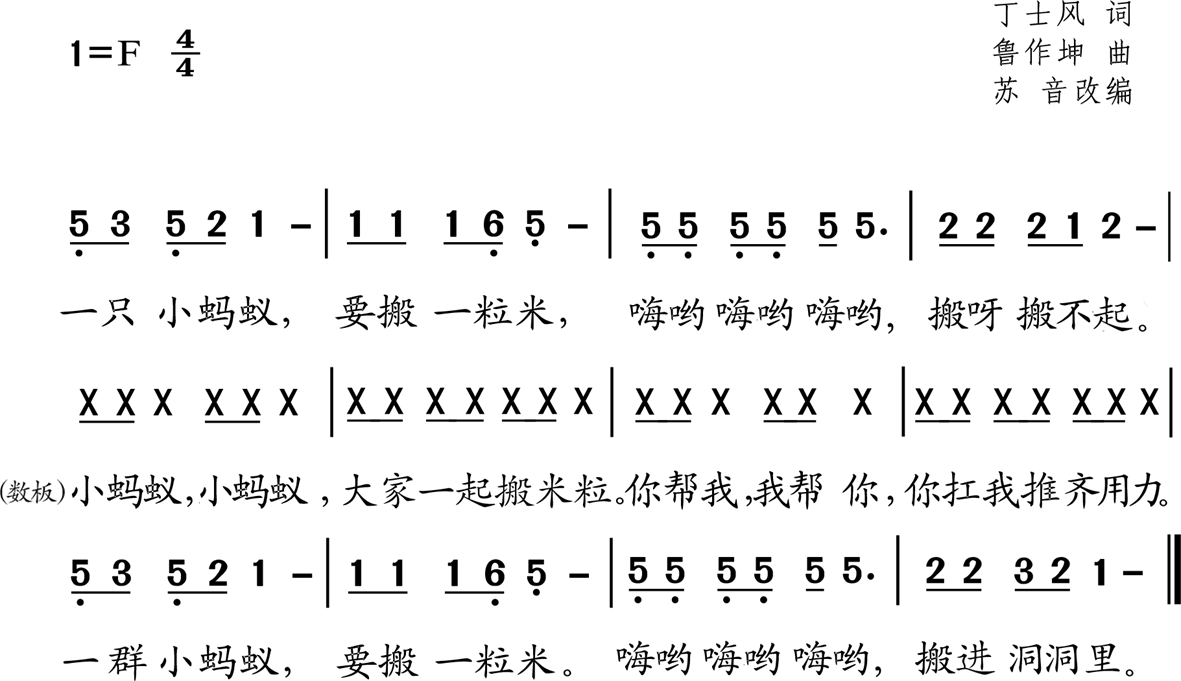 蚁
搬
米
蚂
粒
小
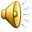 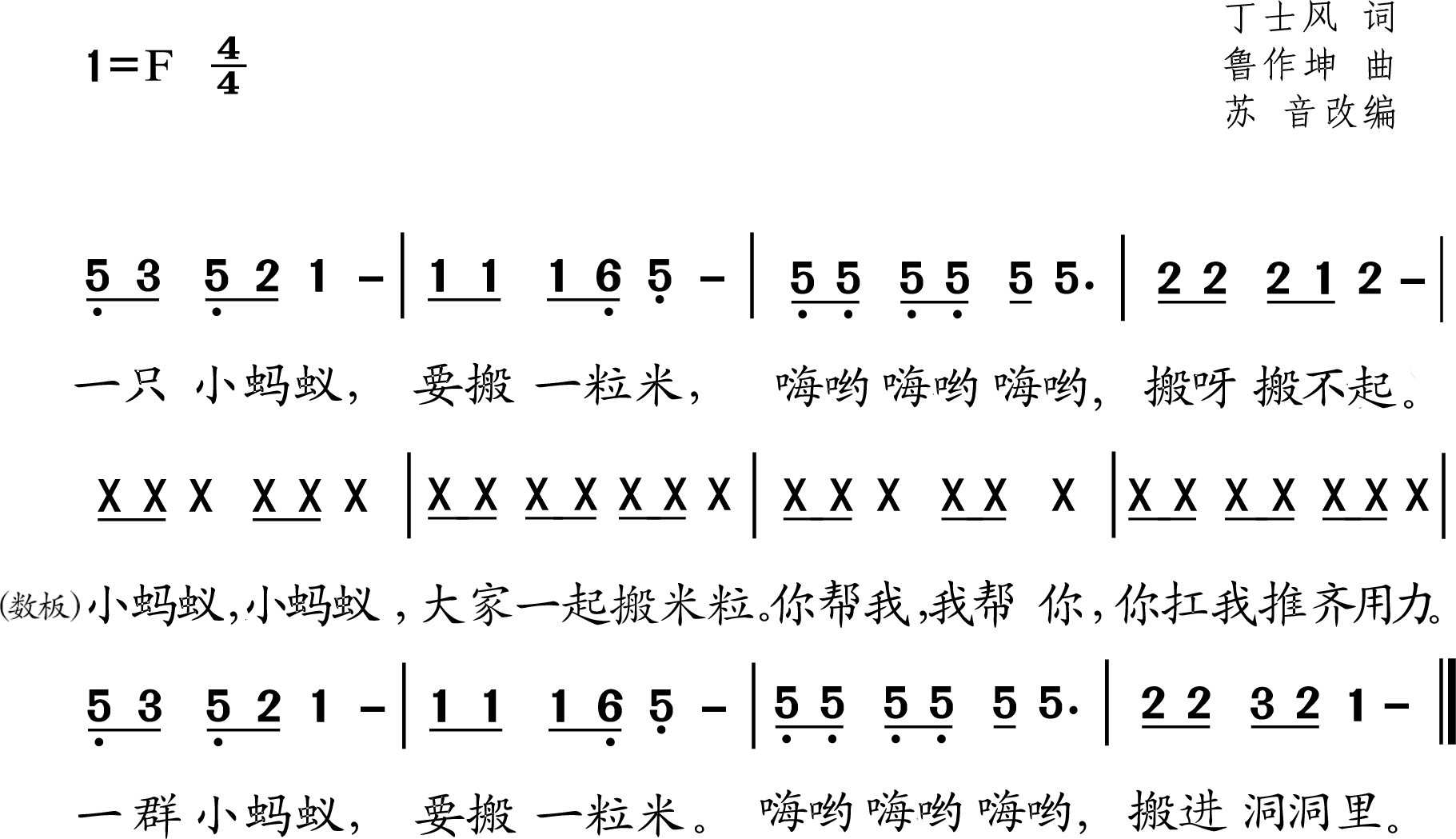 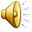 谢谢大家